Выполнила учитель физики

 Нестерова Ольга Алексеевна
Ф и з и к а – наука о природе
Физика – наука о наиболее общих закономерностях, определяющих   строение и развитие окружающего мира





     Задача физики – открывать и изучать законы, связывающие различные физические явления, происходящие в природе
Акустика - наука о звуке, изучающая физическую природу звука и проблемы, связанные с его возникновением, распространением, восприятием и воздействием. Акустика является одним из направлений физики (механики)
М е х а н и ч е с к и е   явления
Связанные с изменением положения тел в пространстве относительно других тел с течением времени.
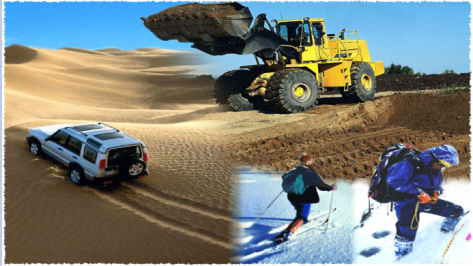 Э л е к т р и ч е с к и е   явления
Связанные со световыми и звуковыми проявлениями.
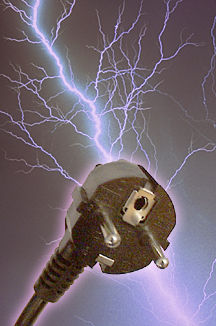 М а г н и т н ы е    явления
Связанные с возникновением у физических тел  магнитных свойств.
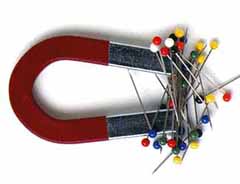 О п т и ч е с к и е   явления
каждого видимого события является результатом взаимодействия света и материальных сред физической и биологической.
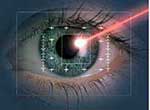 Т е п л о в ы е   явления
Нагревание 
Охлаждение  
Отвердевание 
Испарение 
Кипение 
Плавление
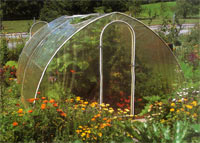 ФИЗИЧЕСКОЕ ТЕЛО – это каждое окружающее нас тело определённой формы и объема
ВЕЩЕСТВО – это все то, из чего состоят физические тела
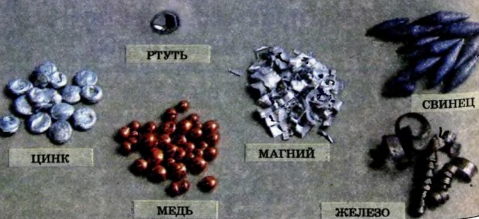 МАТЕРИЯ-это всё то, что существует во Вселенной независимо от нашего сознания
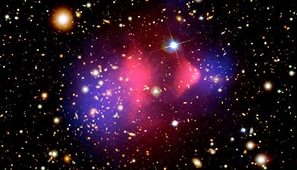 Как изучают явления?
Наблюдение и опыт в физике — это два основных метода познания законов природы.
Наблюдение - это исследование какого то явления без помощи каких то приспособлений, инструментов. 
Опыт – метод познания окружающего мира через непосредственное, практическое изучение вопроса.
Связь физики с другими науками
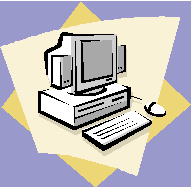 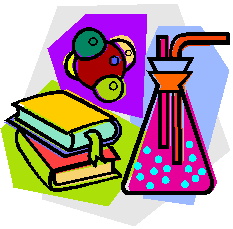 Ответьте на вопросы:
Что такое физика?
Приведите примеры физических явлений.
Что называют веществом?
Что в физике понимают под термином
 « материя»?
5. Что является источниками физических знаний?